নির্দেশনা স্লাইড
এই পাঠটি শ্রেণিকক্ষে উপস্থাপনের সময় প্রয়োজনীয় নির্দেশনা প্রতিটি স্লাইডের নিচে অর্থাৎ Slide Note এ সংযোজন করা হয়েছে। আশা করি সম্মানিত শিক্ষকগণ পাঠটি উপস্থাপনের পূর্বে উল্লেখিত Note দেখে নিবেন। এছাড়াও শিক্ষক প্রয়োজনবোধে তার নিজস্ব কৌশল প্রয়োগ করতে পারবে।
[Speaker Notes: এই স্লাইডটি হাইড করে রাখতে হবে।]
স্বাগতম
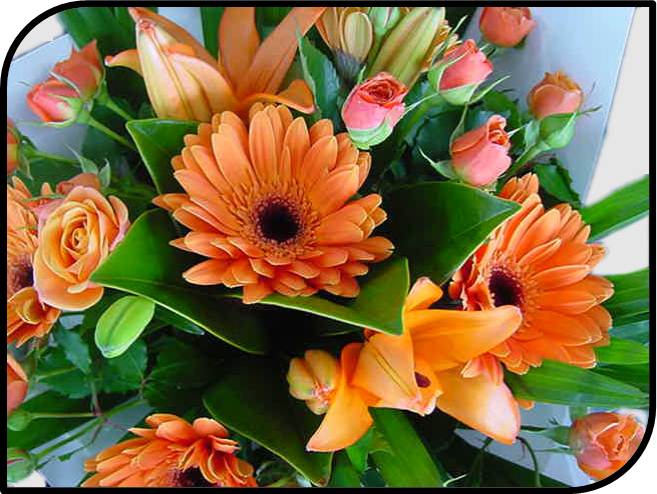 শিক্ষক পরিচিতি 


মো. আব্দুর রহিম
সহকারী শিক্ষক (আই.সি.টি) 
হাজী ওয়াজেদ আলী মাধ্যমিক বিদ্যা লয়
ভেড়ামারা, কুষ্টিয়া
Email: rahimhwass@yahoo.com
Mobile: 01724843986
পাঠ পরিচিতি 
শ্রেণি: 7ম  
বিষয়: তথ্য ও যোগাযোগ প্রযুক্তি 
অধ্যায়	: ১ম
পাঠ: ৩
সময়: ৫০ মিনিট
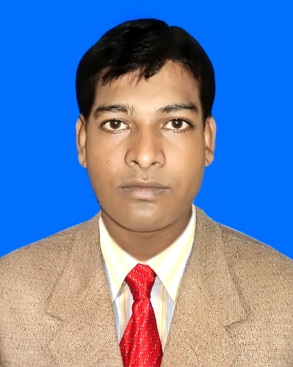 এসো ভিডিওটি লক্ষ করি।
কর্মক্ষেত্রে তথ্য ও যোগাযোগ প্রযুক্তি
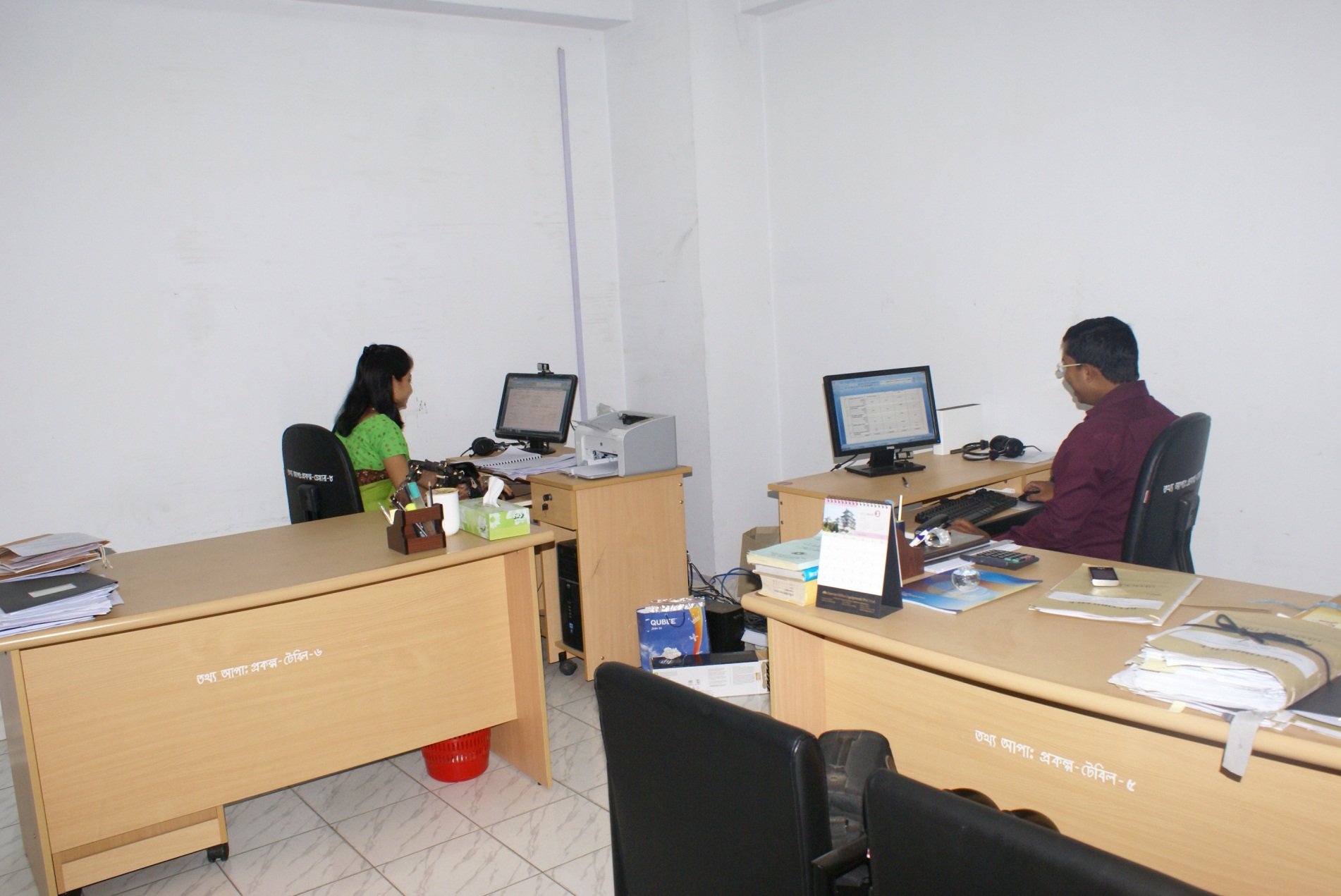 অফিসে ব্যবহৃত হচ্ছে ---------
[Speaker Notes: অফিসের চিত্রের মাধ্যমে পাঠ ঘোষণা করতে হবে।]
এই পাঠ শেষে শিক্ষার্থীরা... 
১। কর্মক্ষেত্রে তথ্য ও যোগাযোগ প্রযুক্তির 
    প্রয়োজনীয়তা বর্ণনা করতে পারবে;
২। কাগজের পরিবর্তে প্রযুক্তি ব্যবহারের সুবিধাগুলো 
   ব্যাখ্যা করতে পারবে;   
৩। ইলেকট্রিক ভোটিং মেশিন-এর কাজ চিহ্নিত 
    করতে পারবে।
[Speaker Notes: শিখনফলের দিকে লক্ষ রেখে পাঠ উপস্থাপন করতে হবে।]
এসো নিচের ছবিগুলো দেখি এবং কাজগুলো বোঝার চেষ্টা করি।
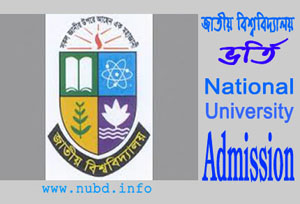 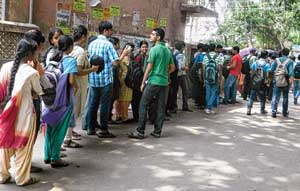 উচ্চশিক্ষা অর্জনের ভর্তি পরীক্ষার বিজ্ঞপ্তি দেওয়া হত।
ভর্তি পরিক্ষার জন্য বিশ্ববিদ্যালয়ে গিয়ে লাইনে দাঁড়িয়ে ভর্তি ফরম তুলতে হত।
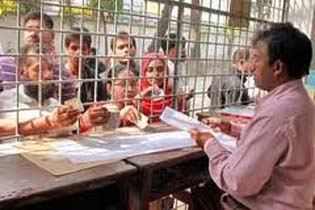 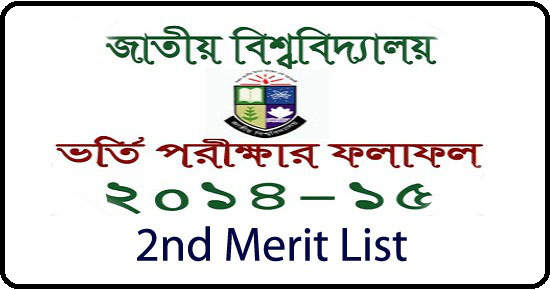 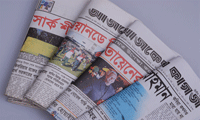 ক্যাশ টাকা জমা দিয়ে প্রবেশ পত্র নিতে হত।
ভর্তি পরীক্ষার ফলাফল প্রকাশিত হত খবরের কাগজে ।
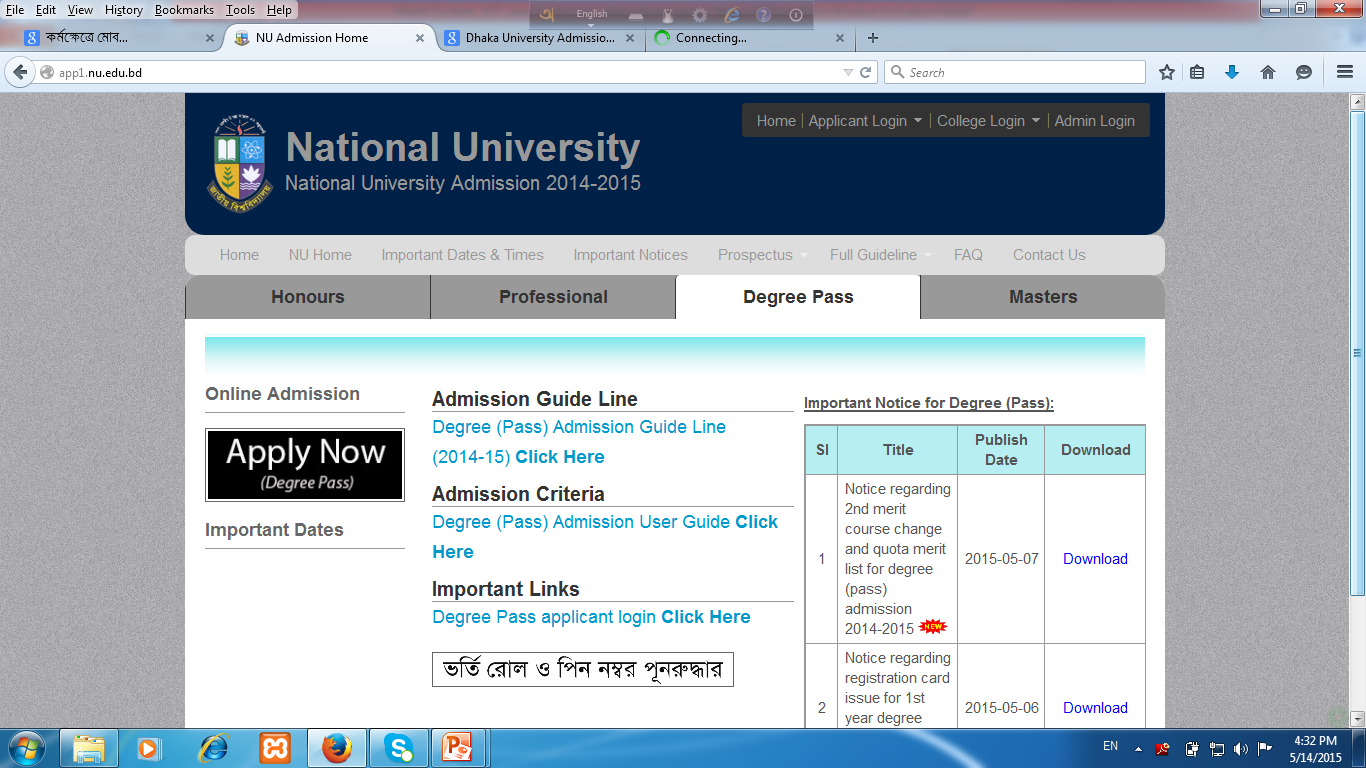 বর্তমানে অনলাইনের মাধ্যমে ভর্তি পরীক্ষার ফরম পূরণ করা হচ্ছে।
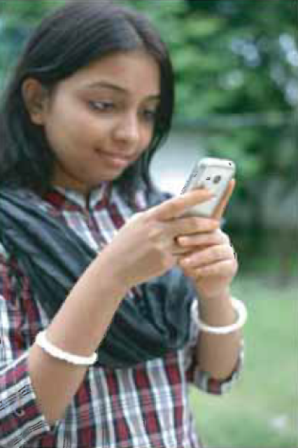 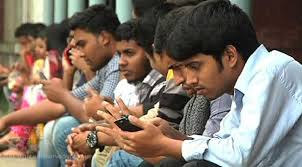 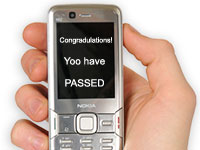 মোবাইল ফোনে এসএমএস পাঠিয়ে  বিশ্ববিদ্যালয়ে ভর্তি পরীক্ষার ফলাফল পাওয়া যাচ্ছে।
ঘরে বসেই মোবাইলে বিশ্ববিদ্যালয়ে ভর্তি পরীক্ষার সকল প্রক্রিয়া সম্পন্ন করা হয়।
[Speaker Notes: ভর্তি পরিক্ষার সকল প্রক্রিয়া ও ফলাফল বর্তমানে কিসের মাধ্যমে করা হয়?]
জোড়ায় কাজ
কর্মক্ষেত্রে তথ্য ও যোগাযোগ প্রযুক্তির প্রয়োজনীয়তা ব্যাখ্যা কর।
এসো নিচের ছবিগুলো দেখি এবং কাজগুলো বোঝার চেষ্টা করি।
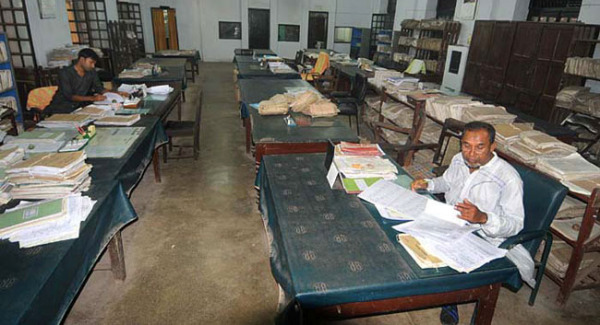 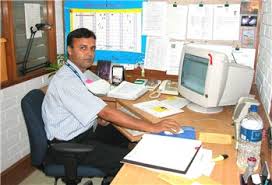 কাগজবিহীন অফিস
গতানুগতিক অফিস
[Speaker Notes: কাগজবিহীন অফিসের সুবিধা কি কি?]
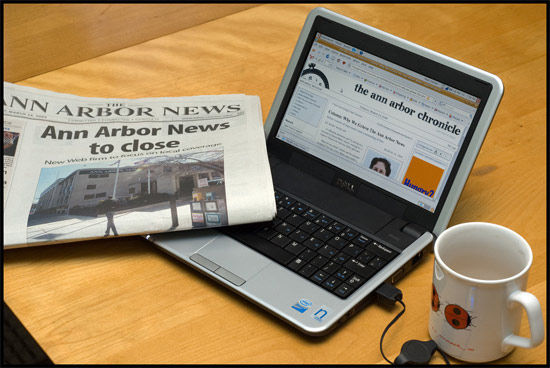 অনলাইনে খবরের কাগজ  পড়া হয়।
কাগজবিহীন অফিস  সুন্দর পরিবেশ  সৃষ্টি করে ।
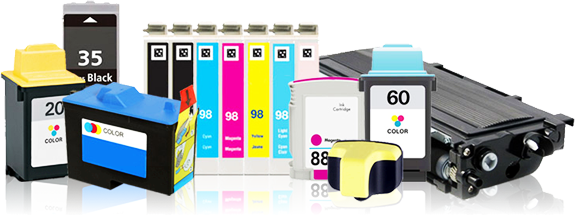 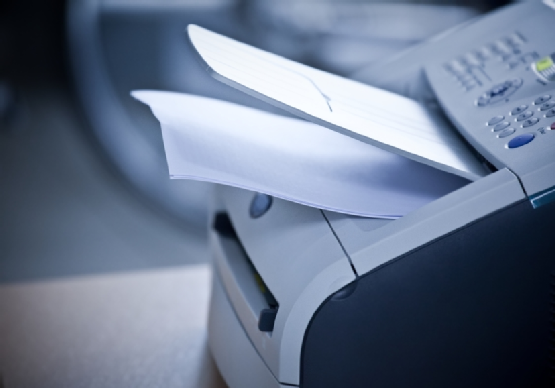 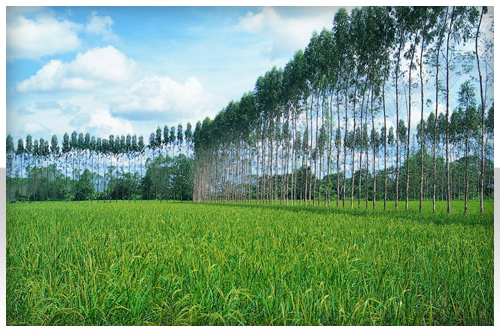 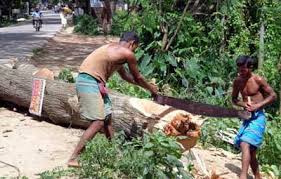 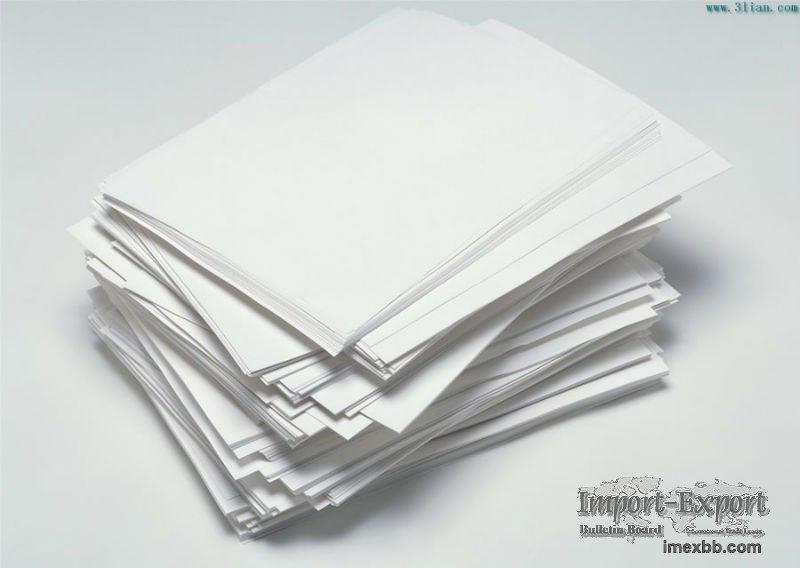 [Speaker Notes: কাগজবিহীন অফিসে কাগজের ব্যবহার হয় না ফলে সুন্দর পরিবেশ তৈরি হয়।]
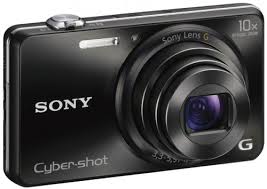 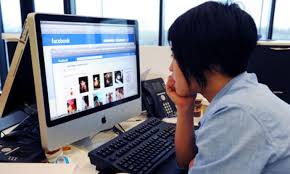 ডিজিটাল ক্যামেরা দিয়ে ছবি  তোলা হয় ।
আজকাল ছবি প্রিন্ট না করে সরাসরি মোবাইল স্ক্রিনে বা কম্পিউটারে দেখে।
ভোট প্রদান
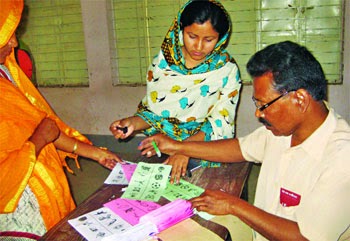 সিল মেরে ভোট দিতে হত।
[Speaker Notes: গতানুগতিক ভোট দেওয়ার সম্পর্কে জানাতে হবে।]
ভিডিওটি দেখে ইলেক্ট্রনিক ভোটিং মেশিনের কাজ কী তা বল
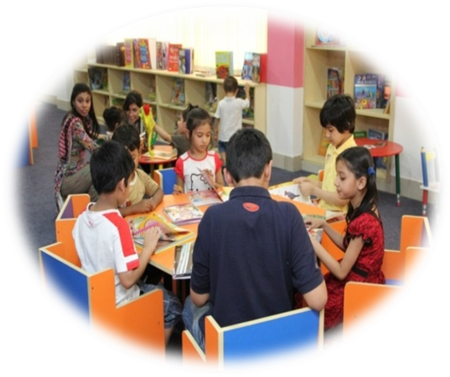 দলগত কাজ
তোমাদের স্কুলের অফিসকে কাগজবিহীন অফিসে রূপান্তর করতে হলে কী কী কাজ করতে হবে লেখ।
সম্ভাব্য উত্তর
১। অফিসের সকলের জন্য কম্পিউটার প্রয়োজন। 
২। শেণিকক্ষে মাল্টিমিডিয়া ব্যবহার করতে হবে। 
৩। কম্পিউটার ইন্টারনেট সংযোগ থাকতে হবে।
[Speaker Notes: শিক্ষার্থীর উত্তর লেখার পরে সম্ভাব্য সমাধান দেখাতে হবে।]
[Speaker Notes: শিক্ষার্থীদের জিজ্ঞাসা করতে হবে তারা কি কি নতুন শব্দ শিখল। তারপর স্লাইডটি দেখাতে হবে।]
মূল্যায়ন
১. কাগজবিহীন ভর্তি প্রক্রিয়া সর্বপ্রথম কোন বিশ্ববিদ্যালয়ে শুরু করে? 
		
			

২. কাগজবিহীন অফিসের কার্যক্রম পরিচালনায় মূল ভূমিকা পালন করছে কোনটি?
ক. ঢাকা
খ. জাহাঙ্গীরনগর
ঘ. শাহজালাল বিজ্ঞান ও প্রযুক্তি
গ. রাজশাহী
ক. মোবাইল
খ. কম্পিউটার
গ. টেলিভিশন
ঘ. তথ্য ও যোগাযোগ প্রযুক্তি
[Speaker Notes: উত্তরগুলোর উপরে মাউস দিয়ে ক্লিক করলে সঠিক উত্তর পাওয়া যাবে।]
৩. বর্তমানে স্কুল কলেজ ও বিশ্ববিদ্যালয়ে ভর্তি কিসের মাধ্যমে করা হয়? 
					


৪. ভোট দেওয়া ও ভোট গণনার কাজে কী ব্যবহার করা হয়?
খ. টেলিভিশন
ক. মোবাইল ফোন
ঘ. রেডিও
গ. স্মার্ট ফোন
ক. প্রিন্টার
খ. ইলেকট্রনিক ভোটিং মেশিন
গ. ই- মেইল
ঘ. জিপি এস
[Speaker Notes: উত্তর গুলোর উপরে মাউস দিয়ে ক্লিক করলে সঠিক উত্তর পাওয়া যাবে।]
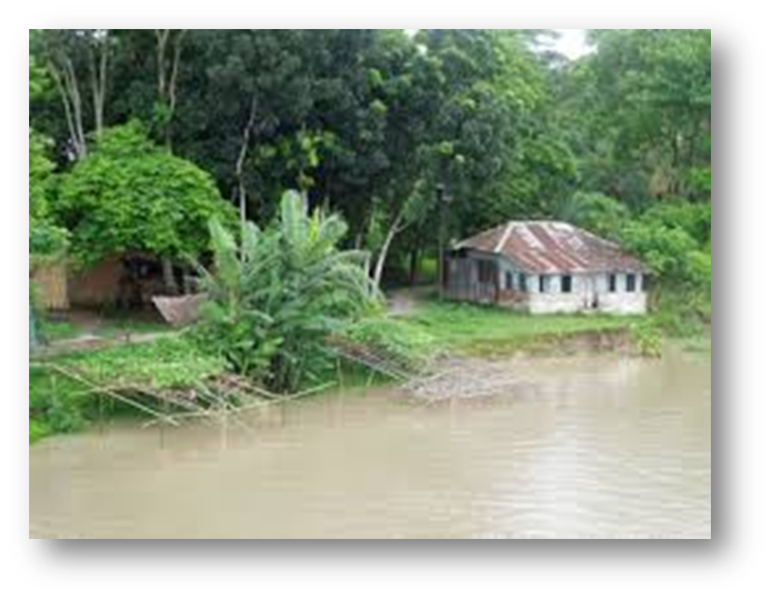 বাড়ির কাজ
তুমি ও তোমার পরিবারের সদস্যরা কর্মক্ষেত্রে কী কী তথ্য ও যোগাযোগ প্রযুক্তি ব্যবহার কর তা লেখ।
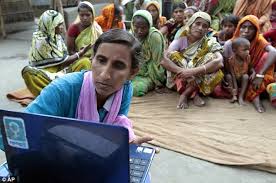 ধন্যবাদ
কৃতজ্ঞতা স্বীকার
শিক্ষা মন্ত্রণালয়, মাউশি, এনসিটিবি ও এটুআই-এর সংশ্লিষ্ট কর্মকর্তাবৃন্দ
এবং কন্টেন্ট সম্পাদক হিসেবে যাঁদের নির্দেশনা, পরামর্শ ও তত্ত্বাবধানে এই মডেল কন্টেন্ট সমৃদ্ধ হয়েছে তারা হলেন-
জনাব মোহাম্মদ কবীর হোসেন, সহকারী অধ্যাপক, টিটিসি, ঢাকা।
জনাব মোঃ আহসানুল আরেফিন চৌধুরী, শিক্ষা, সহকারী অধ্যাপক, টিটিসি, পাবনা।
জনাব মির্জা মোহাম্মদ দিদারুল আনাম, প্রভাষক, টিটিসি, ঢাকা।
মো. সাজ্জাদ হোসেন খান, প্রভাষক (শিক্ষা) টিটিসি, খুলনা।